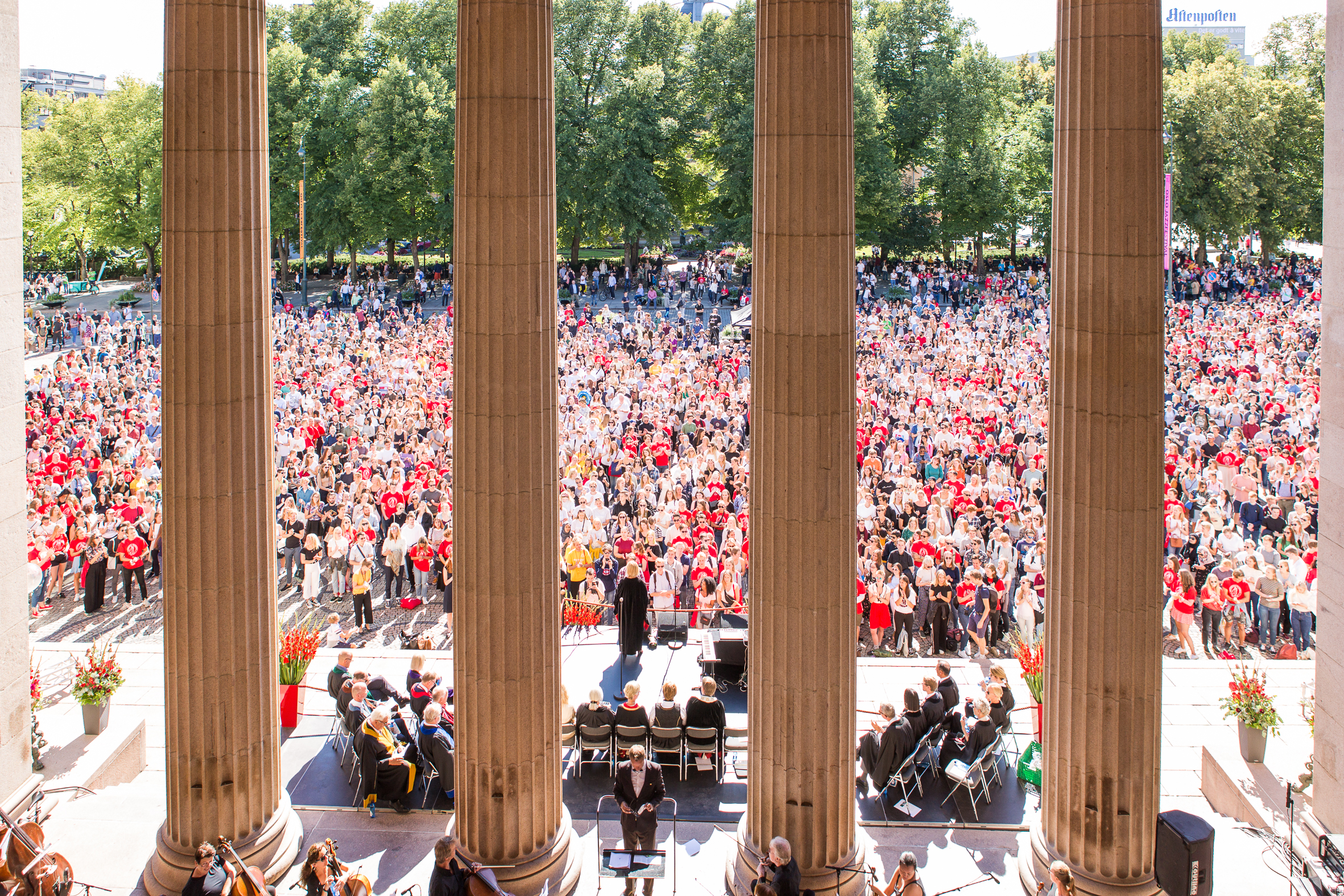 Velkommen til UiO
Startpakke for nyansatte
Vårt samfunnsoppdrag
Formidling
Innovasjon
Forskning
Utdanning
Nøkkeltall
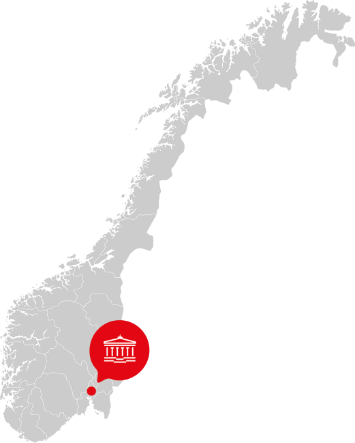 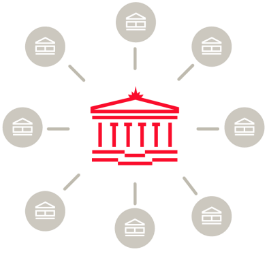 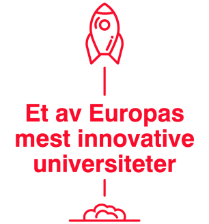 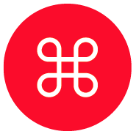 2 museer
8 fakulteter
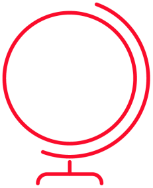 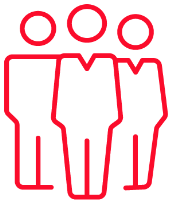 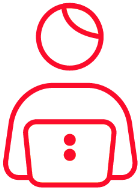 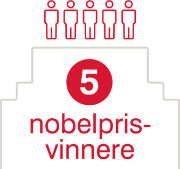 60
27.500 studenter
Verdens 60 
beste universitet
6.600 ansatte
[Speaker Notes: Må oppdateres med riktige tall på plassering i rangering – riktig i 2020 er 60]
Om fagavdeling
Kort om avdelingen

Viktige mål for avdelingen

Viktigste arbeidsområder
Ditt første år ved UiO
Onboardingen ved UiO varer i ett år.
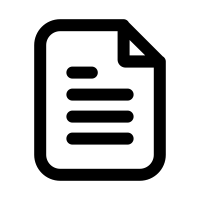 Du vil ha faste møter med din nærmeste leder for å diskutere dine behov, oppgaver og mål.
Noen av dine kolleger vil inngå i et team som hjelper deg med praktiske spørsmål og ting du måtte lure på og innføring i arbeidsområder.
Du vil få tilbud om å delta på relevante kurs og du få konkrete oppgaver som vil være en viktig del av opplæring..
5
Dine viktigste oppgaver og mål
Formålet er å ha en dialog for å avstemme forventninger

Kort beskrivelse av rollen, oppgaver og viktige mål.
Introduksjonsplan
[Andre og tredje måned]
[Fjerde til sjette måned]
[Sjette til tolvte måned]
[Første måned]
Plan uke 1Møteinvitasjooner vil ligge I din kalender når du starter
Plan uke 2
9
Opplæring og kompetanseutvikling
I løpet av de første par ukene  vil du og din nærmeste leder ha samtaler om opplæring og kompetanseutvikling

Du vil få konkrete oppgaver/prosjekt

Se også disse anbefalte kursene:
[Speaker Notes: Kurstilbud for ansatte: https://www.uio.no/for-ansatte/kompetanse/tema/]
Nyttige ressurser
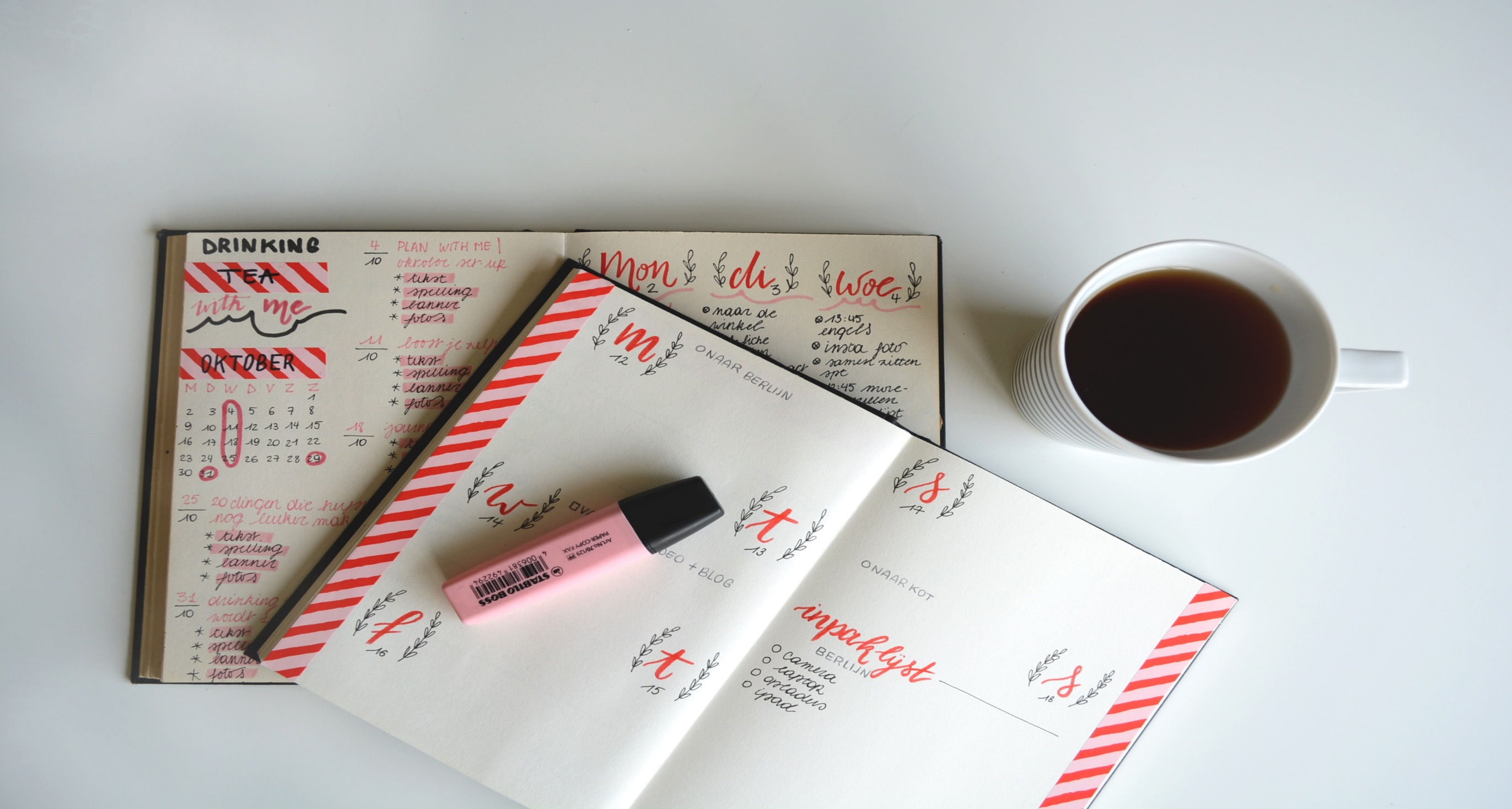 Leder informasjon
HR-relatert
Praktiske tips
Lesestoff
It-støtte
Eiendomsavdelingen
Vakt og alarmsentralen
Kommunikasjon, nettpublisering og grafisk profil
Veileder personlig UiO-nettside
Printing
Ansattkort
Parkering
Rombestillinger
Arrangementer ved UiO
Finn fram på UiO
For ansatte-side
Selvbetjeningsportalen
Arbeidstid
Lønn, refusjon og utbetalinger
Ansattgoder
Permisjonsordninger
Alt om reise
Bedriftshelsetjenesten
Sidegjøremål
Si fra – varsling
Kurstilbud
Kultur ved UiO
Om UiO
Ny ved UiO
Strategi 2030
Årsplan 2020-2021
Etiske retningslinjer
Personalhåndbok for UiO
Regler og retningslinjer
ePhorte (saksbehandling og arkiv)
Tableau – statistikk og rapporter
Økonomistyring
Personalarbeid A-Å
11
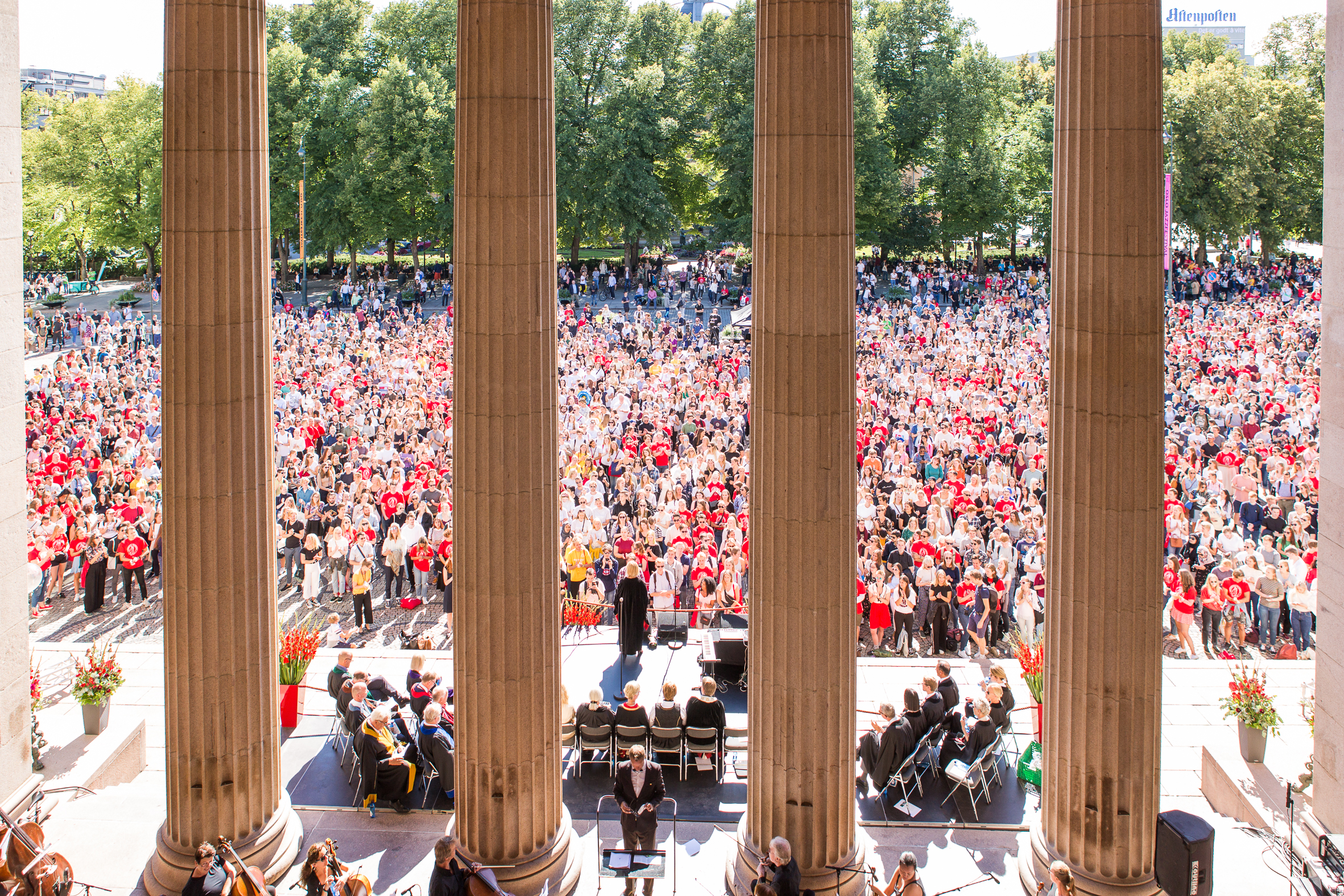 Vi gleder oss til å treffe deg